Vulnerabilities
8. Kernel Space Vs User Space
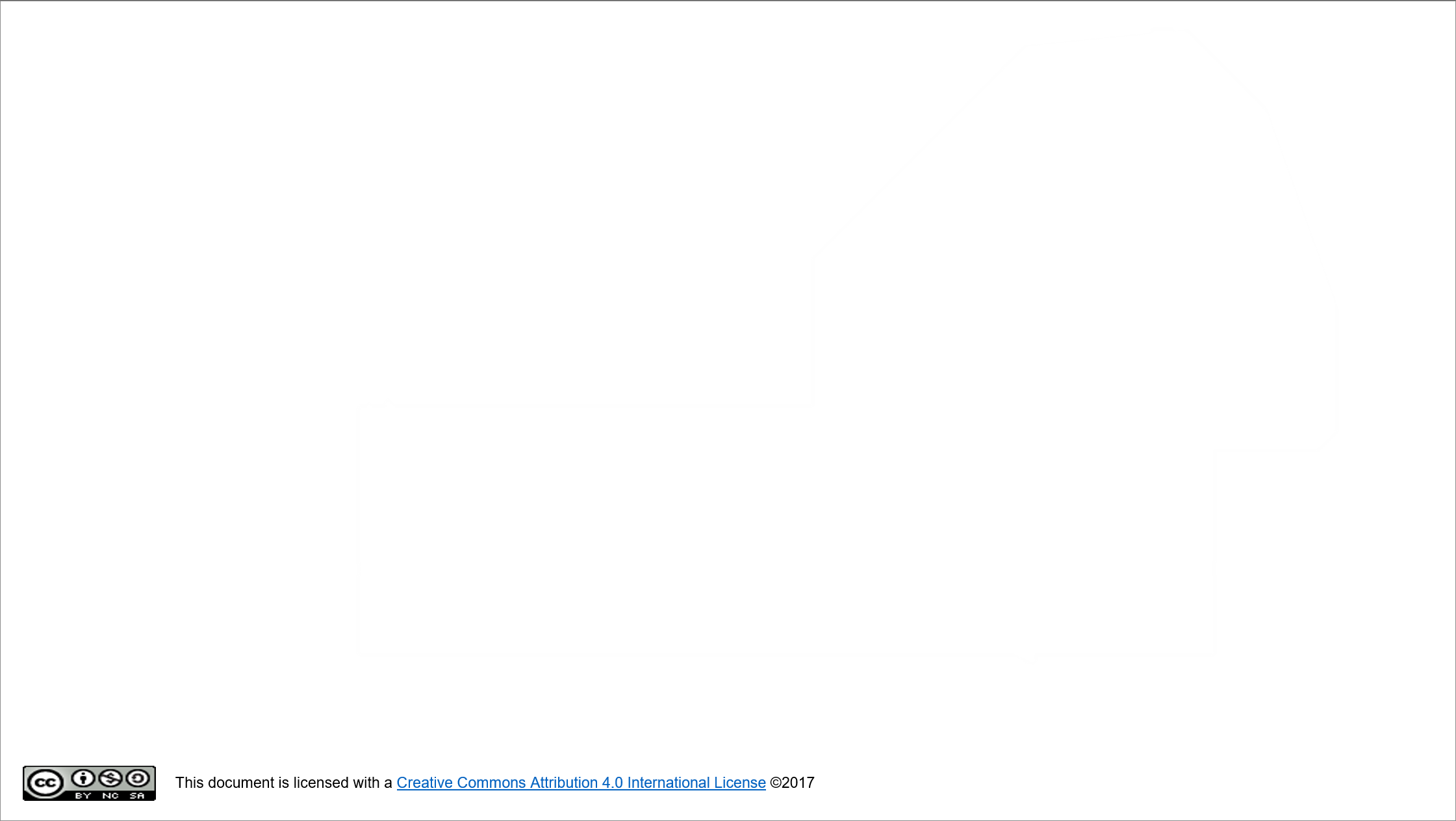 Processor operates in two modes
Kernel mode
Must be in kernel mode to access kernel space
Can access user space
User mode
User mode can access user space and make system calls to the kernel
Can NOT directly access the kernel
Can only make system  calls to gain temporary privilege
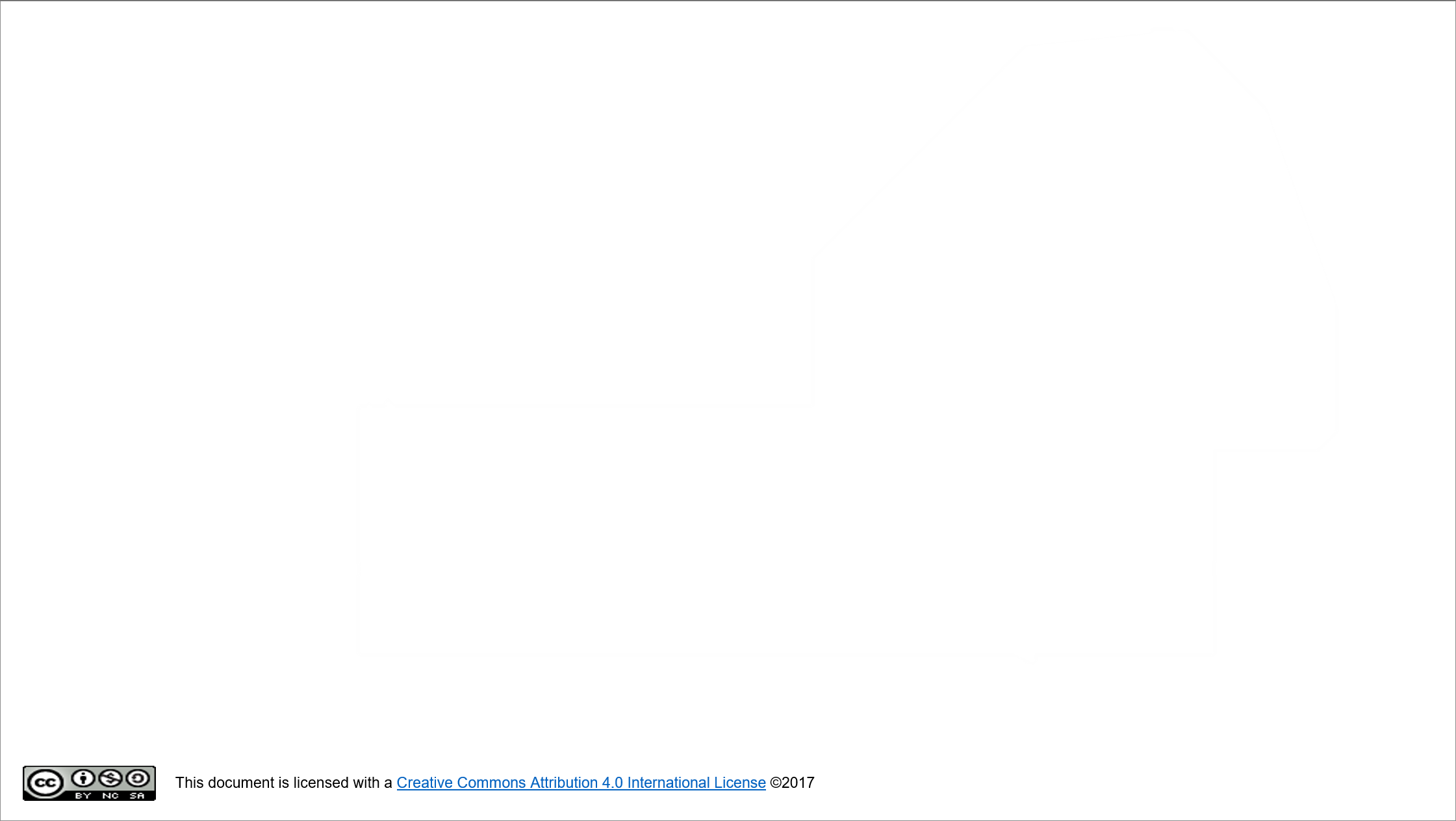 OS divides Virtual Memory
Kernel space
User space
Area of virtual memory where system processes run
The kernel executes and provides services here
Has access to all the memory
Manages user space applications from messing with each other and the system
Area of virtual memory where normal applications will run
Processes have limited access to memory
Each process has its own virtual memory space and cannot access memory of other processes
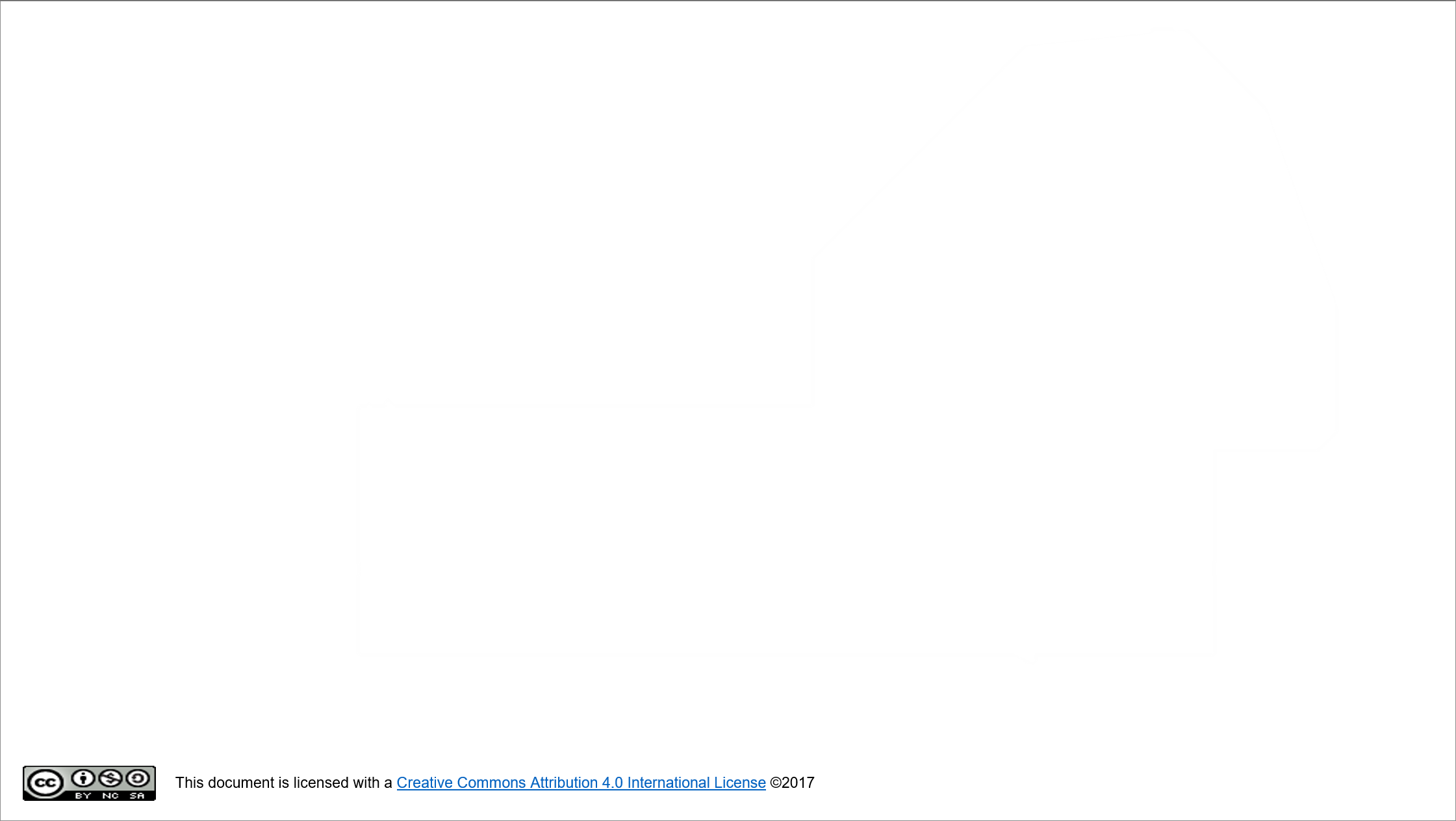 Why this division?
Isolating errors
Errors in kernel space will crash the entire system
Instead of the whole system crashing, only the specific application running in user space will crash
Prevents users from messing with memory or other resources owned by programs or the kernel
Limits the user’s ability to crash the entire system
Memory protection and hardware protection from malicious or errant software behaviors
But there are ways to get around this…
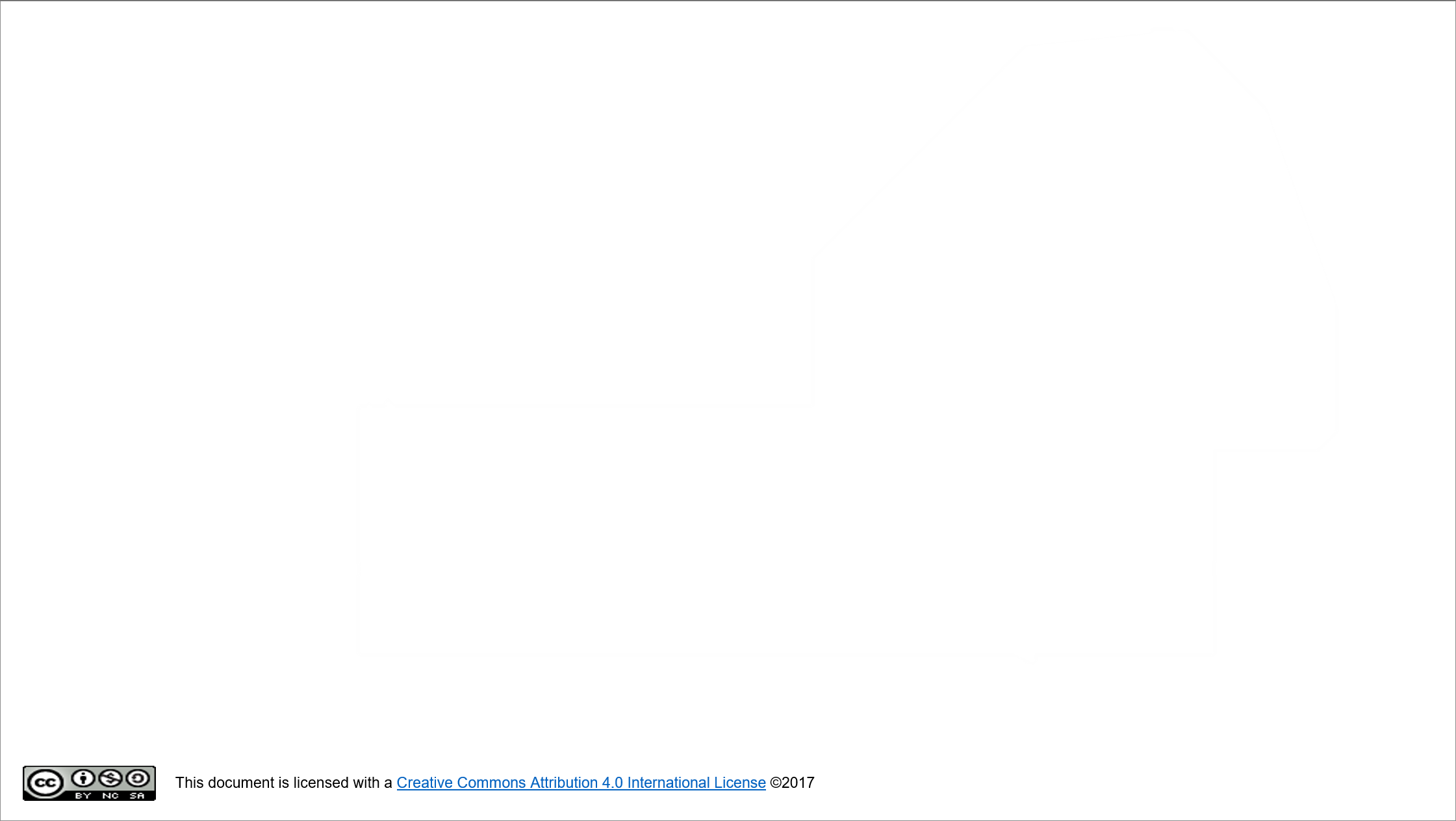 More information
This mostly refers to Linux
Windows has user mode and kernel mode as well
The concept is similar in both operating systems but not exact
More detailed info on memory management
https://youtu.be/EWwfMM2AW9g
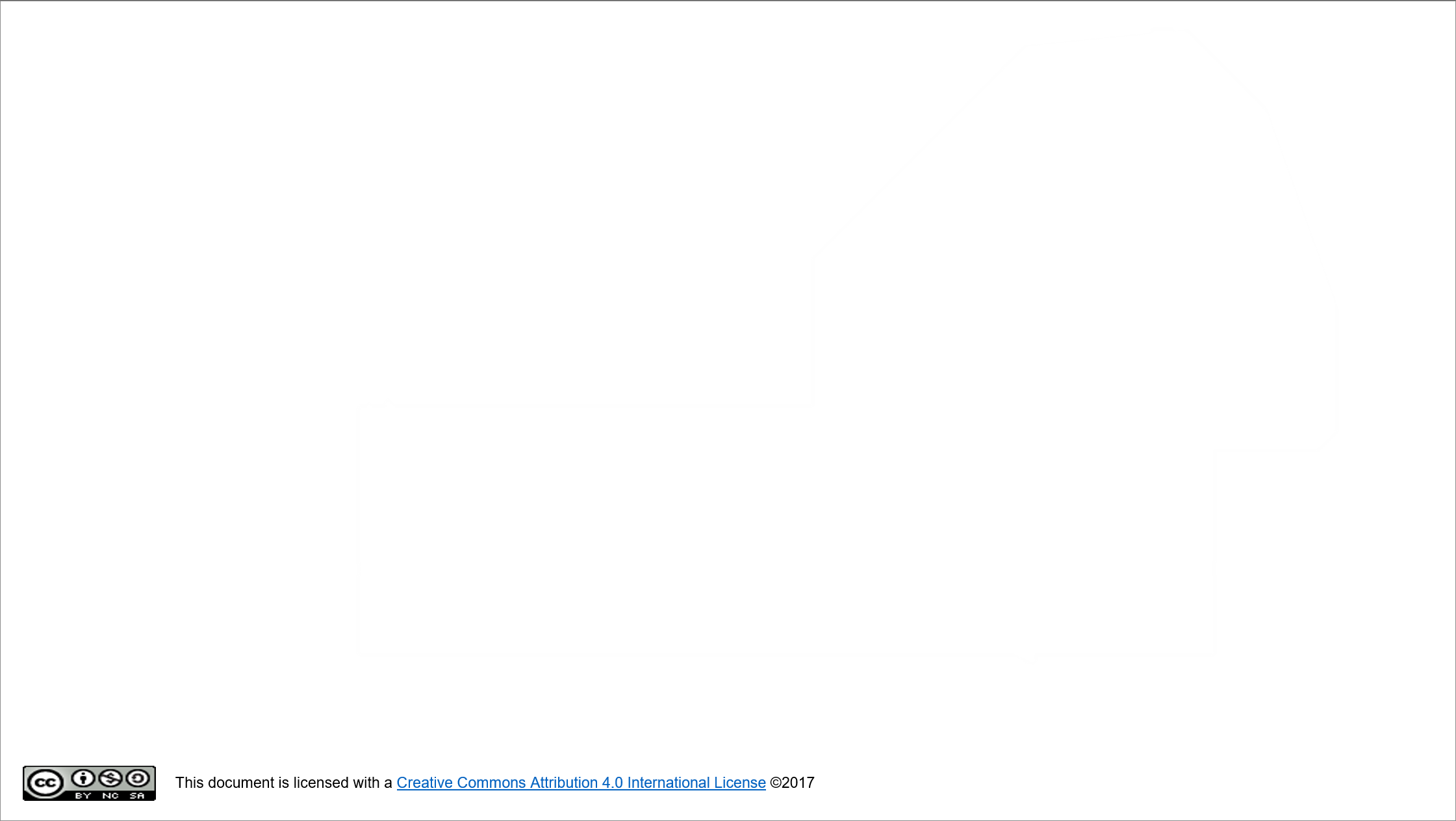 How is this vulnerable?
Missing pointer checks
Check for null pointers
Missing permission check
Direct Memory Access (DMA) attack
Kernel exploits
Exploiting kernel stack
Exploiting out of bounds
Integer signedness bugs and overflows
Return to user (ret2usr) attacks
And many more!
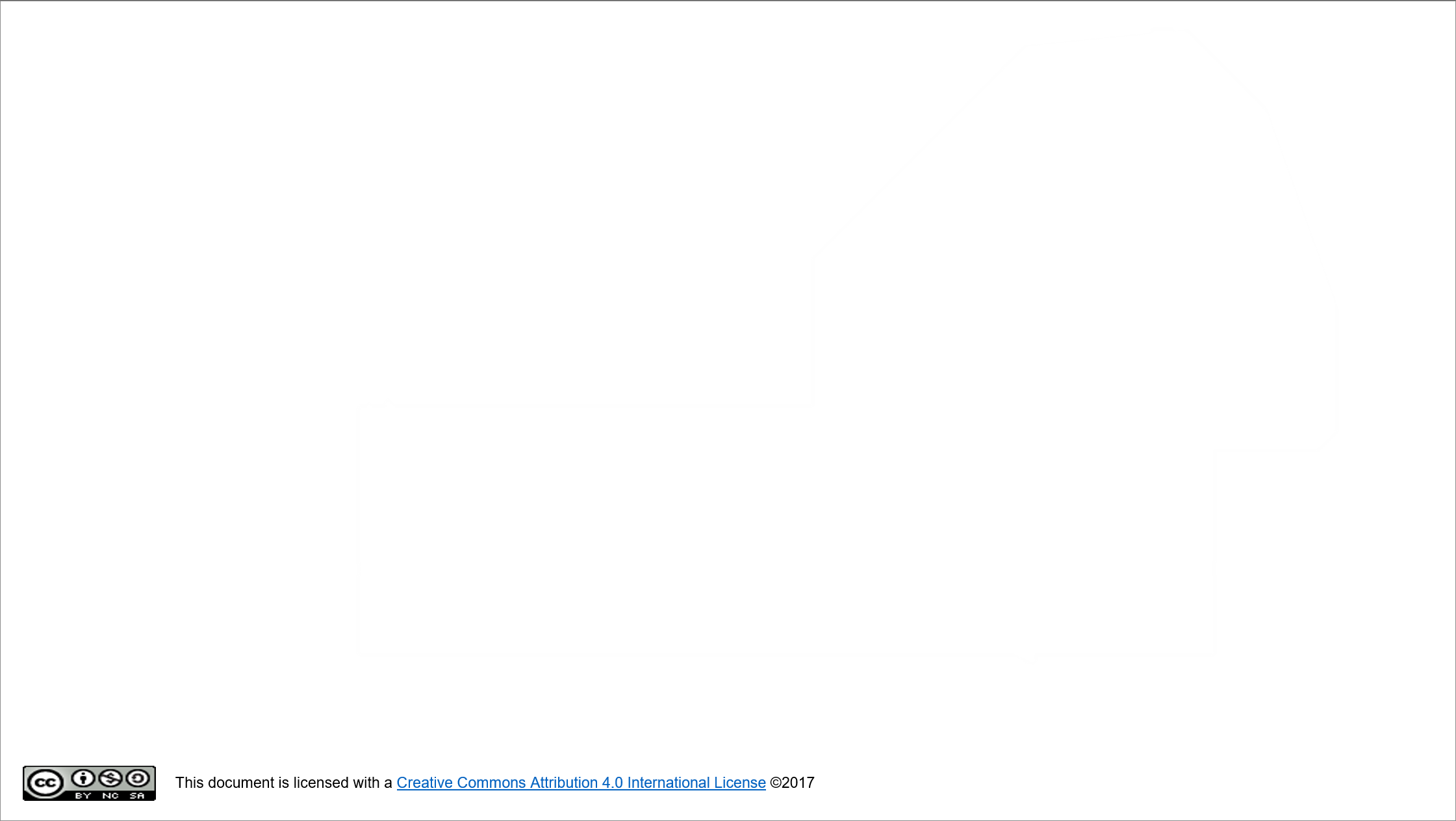 Direct Memory Access (DMA) attack
Starts with a rogue device plugged into the computer
IEEE 1394, aka the FireWire port, allows devices to bypass the OS and directly access physical memory 
Vulnerable if have FireWire, ExpressCard, Thunderbolt, or expansion ports PCI and PCI Express
If the user plugs in a rogue device, they could access physical address space and bypass almost all of the security measures of the operating system
Read encryption keys, install malware, or control other system devices

Be wary of what you plug into your computer
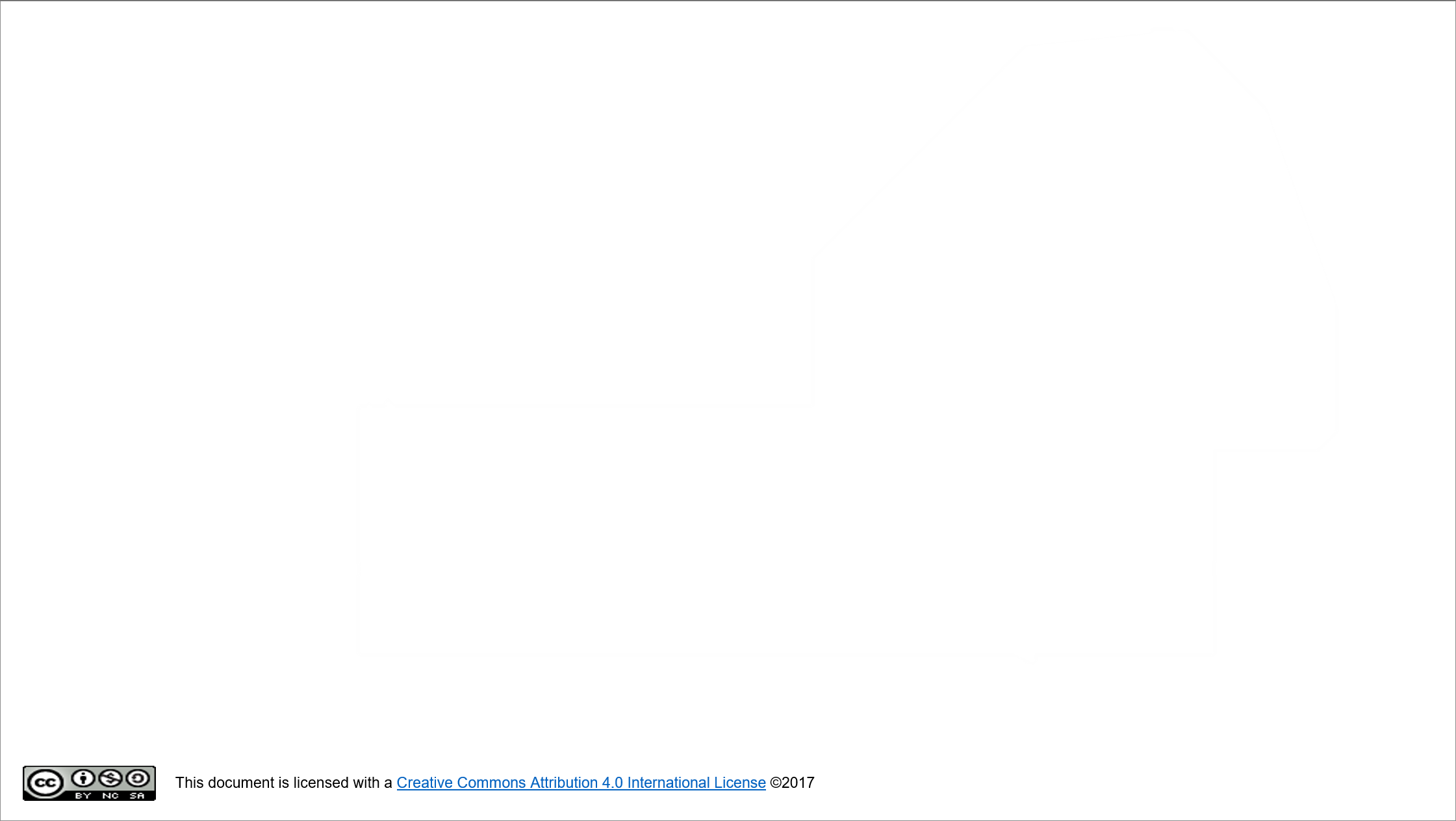 Kernel Exploits
An attacker tricks the user into running user-mode code using traditional exploit methods to gain access
Usually a “click-here” sort of deal
Attacker prepares shellcode for later use when exploiting the kernel
Exploit needs to know the location of critical structures in kernel memory or the addresses of kernel API functions
To do this, the attacker’s set-up code usually involves opening a kernel image from disk to analyze
The set-up code can also find custom OEM drivers to exploit
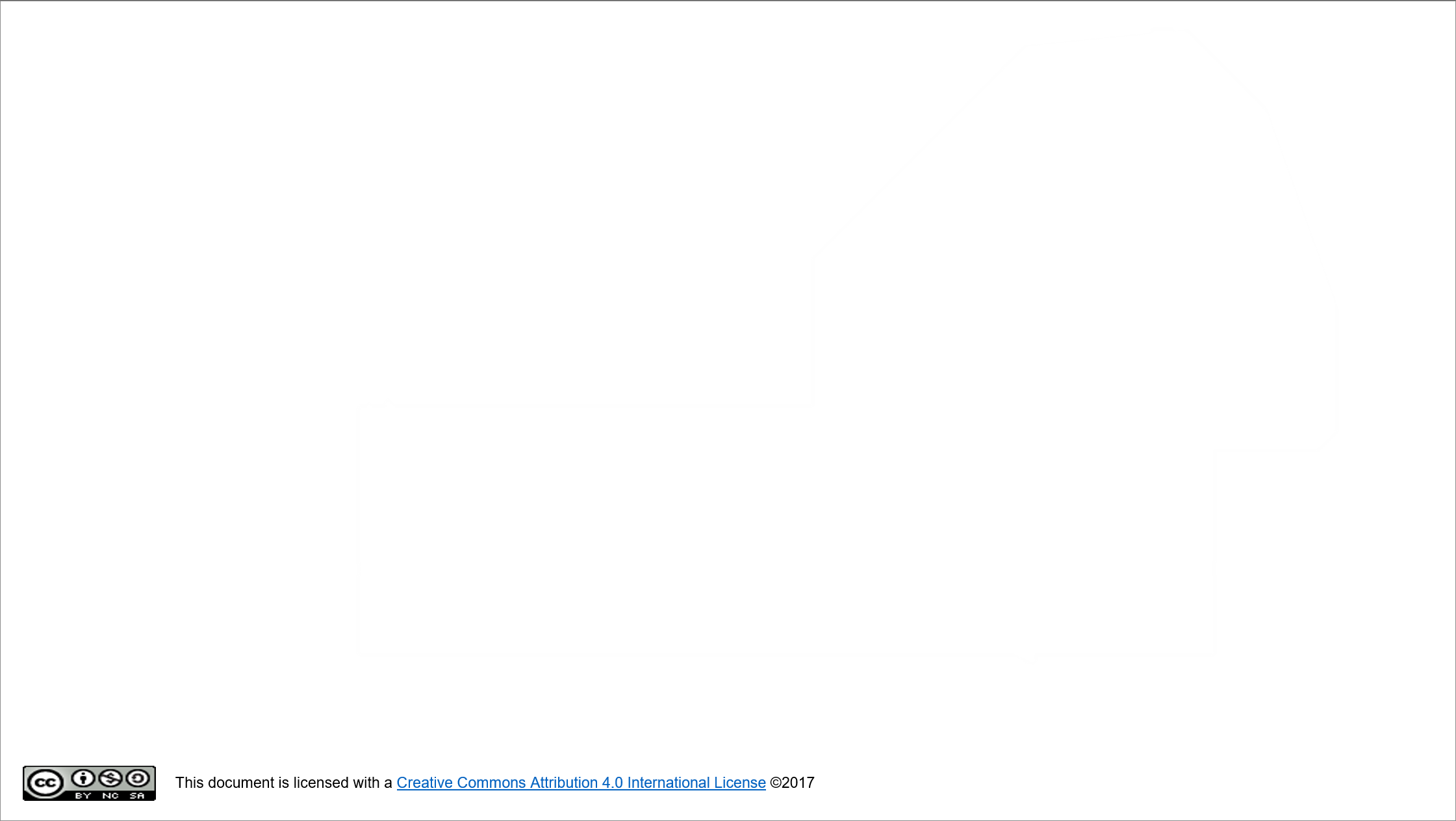 Kernel Exploits
Attacker uses one of two types of exploits to get shellcode on the system:
User space shellcode with kernel privileges
Easier to implement
Only requires overwriting small amount of data in kernel memory
Overwritten memory is usually a function that directs to the user space memory that contains the shellcode
No limit on size of shellcode
Does not work in Windows 8 or later because of SMEP (supervisor mode execution prevention)
Kernel space shellcode
Bypasses SMEP
Requires copying shellcode to kernel memory
Very few vulnerabilities allow overwriting large amounts of data in the kernel, so attackers use a hybrid approach
Small shellcode to disable SMEP then larger shellcode in user memory
Once shellcode is successfully executed, attacker can run malicious code in kernel memory
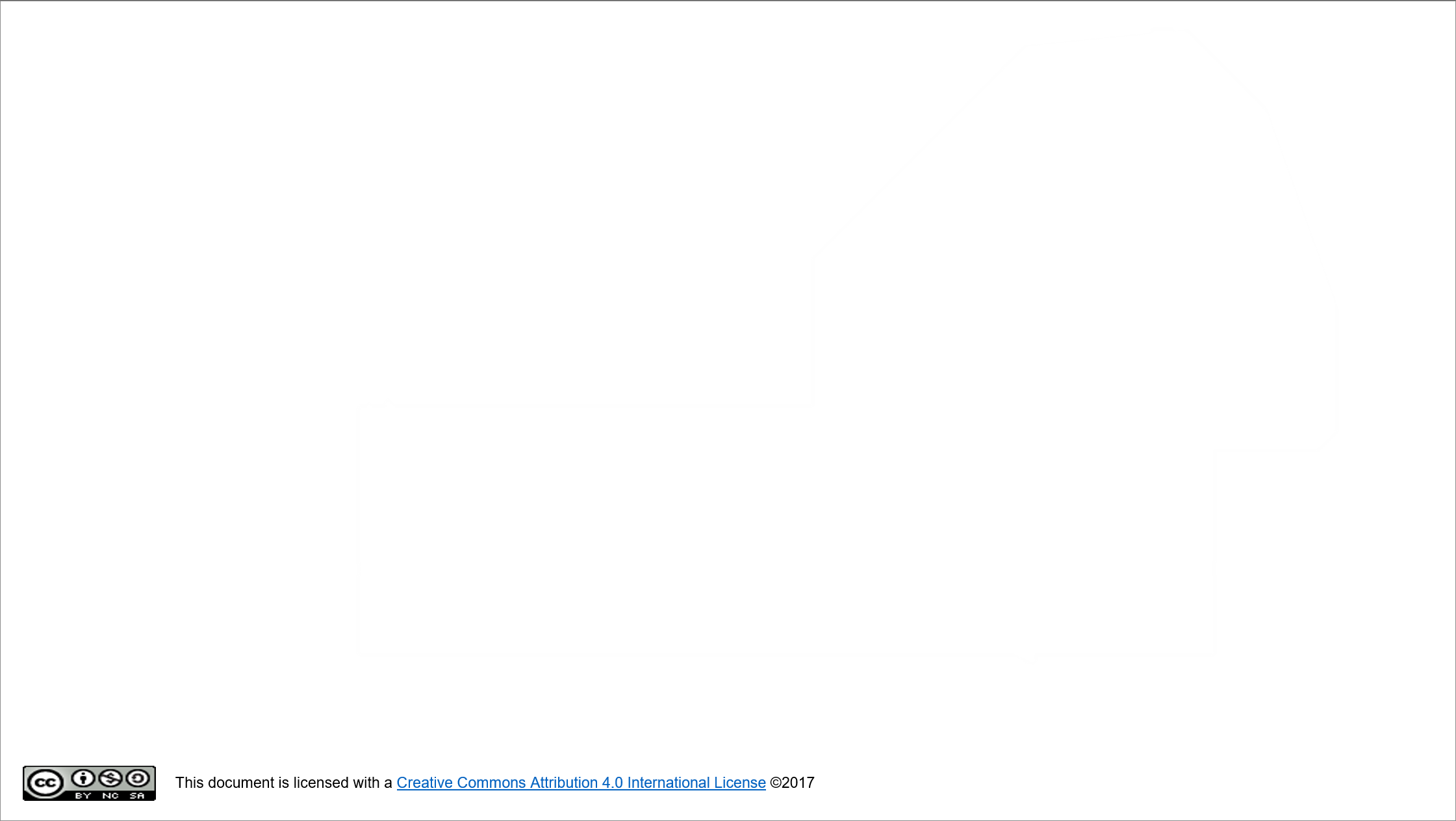 Ret2usr attack (kernel exploit)
Overwriting kernel-level control data with user space addresses
Control data: return addresses, jump tables, function pointers
Early versions nullified a function pointer
When a null function pointer is eventually dereferenced, control is transferred to address zero that resides in user space
That address is usually not used by processes
If the attacker has local access to the system, they can build a program mapped at address zero
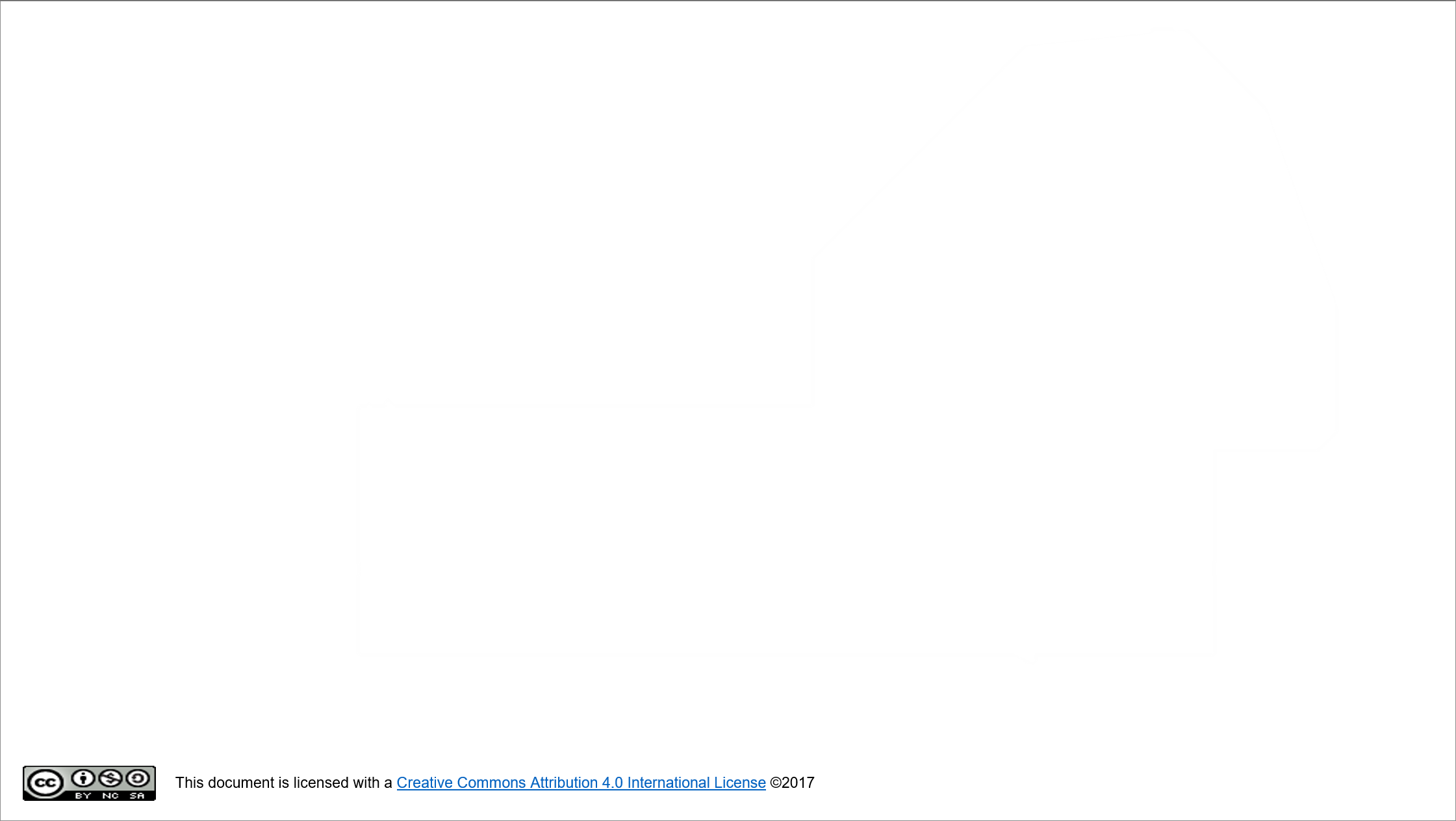 Ret2usr attack (kernel exploit)
The end result of ret2user is the kernel being hijacked and control redirected to user space code where the malicious program is
Ret2usr resembles an older technique called return-to-libc
Redirected control to existing code in the C library
Current defense
Restrict mmap system call
Mmap is the ability to map the first pages of the address space to users with admin privileges
Prevent page zero mapping requests
Use kGuard
A cross-platform compiler plugin that enforces address space segregation
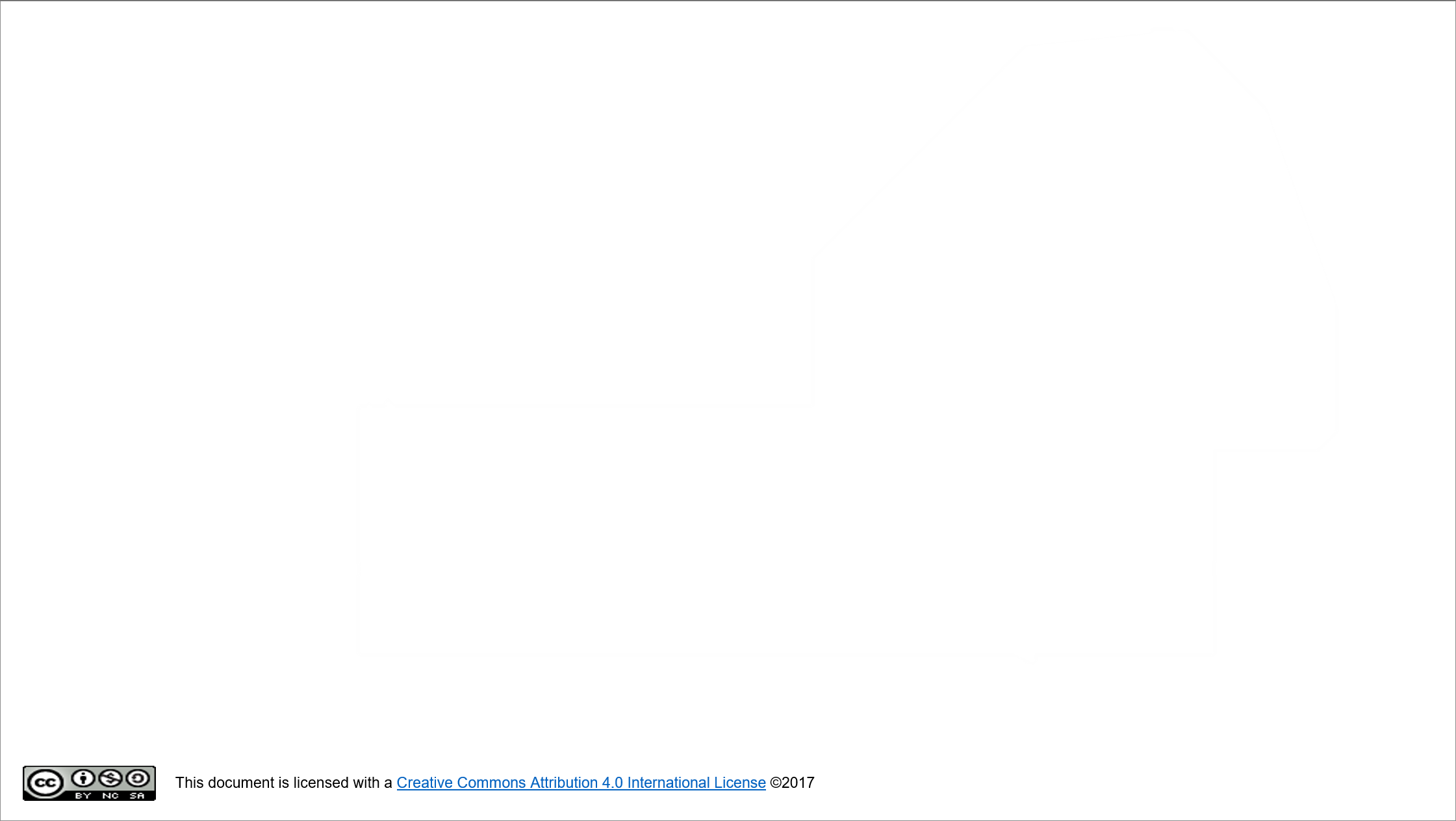 Kernel stack exploit (kernel exploit)
Kernel stack overflows begin in two ways:
Bug in kernel code
Allows overflow of a local variable, thus smashing the kernel stack
Makes it possible to corrupt the program or cause it to crash
Overflow and corruption to the kernel stack itself through successive recursive calls of a kernel function
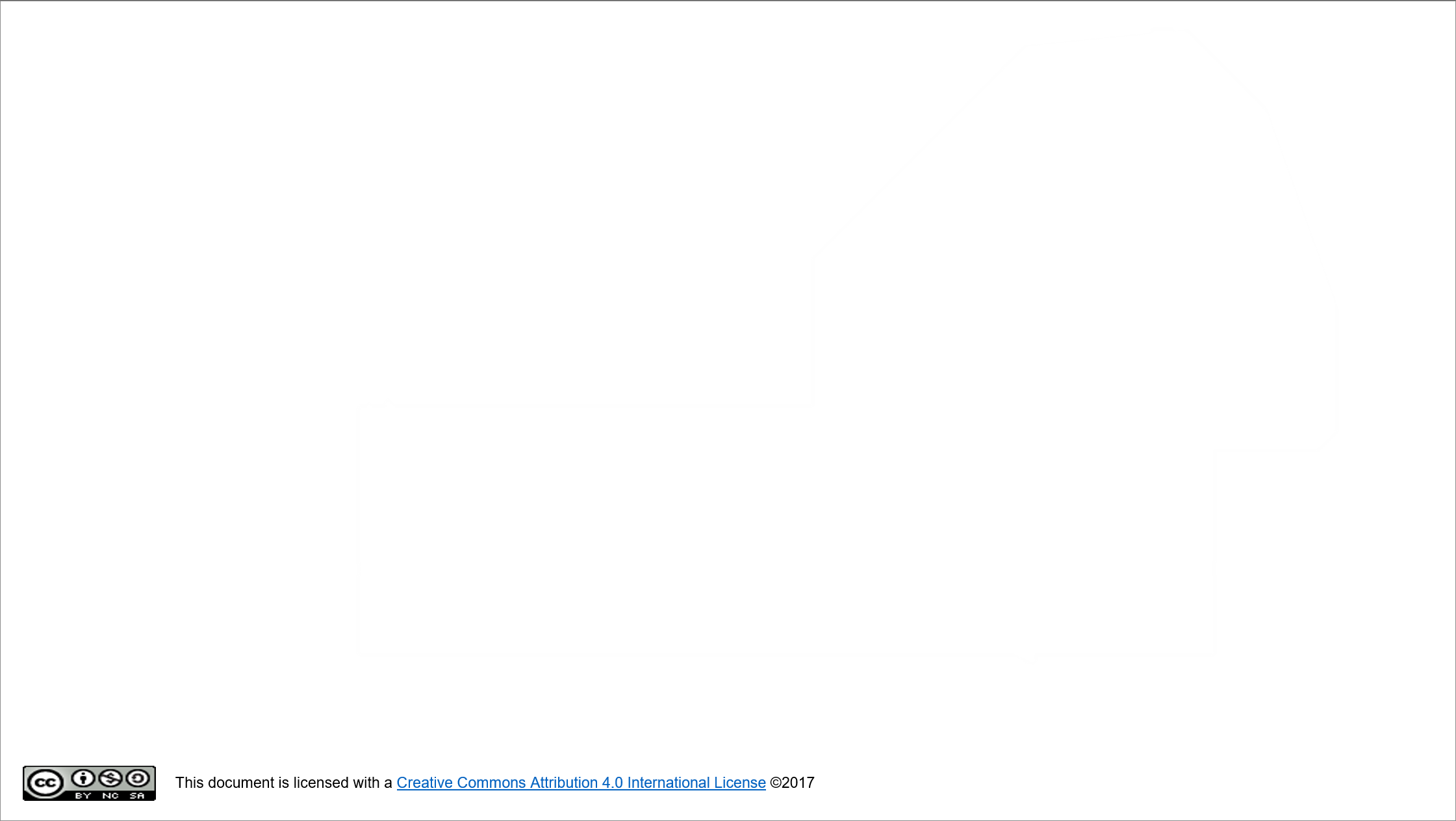 Exploiting out-of-bounds (kernel exploit)
Reading data past the end or before the beginning of the intended buffer
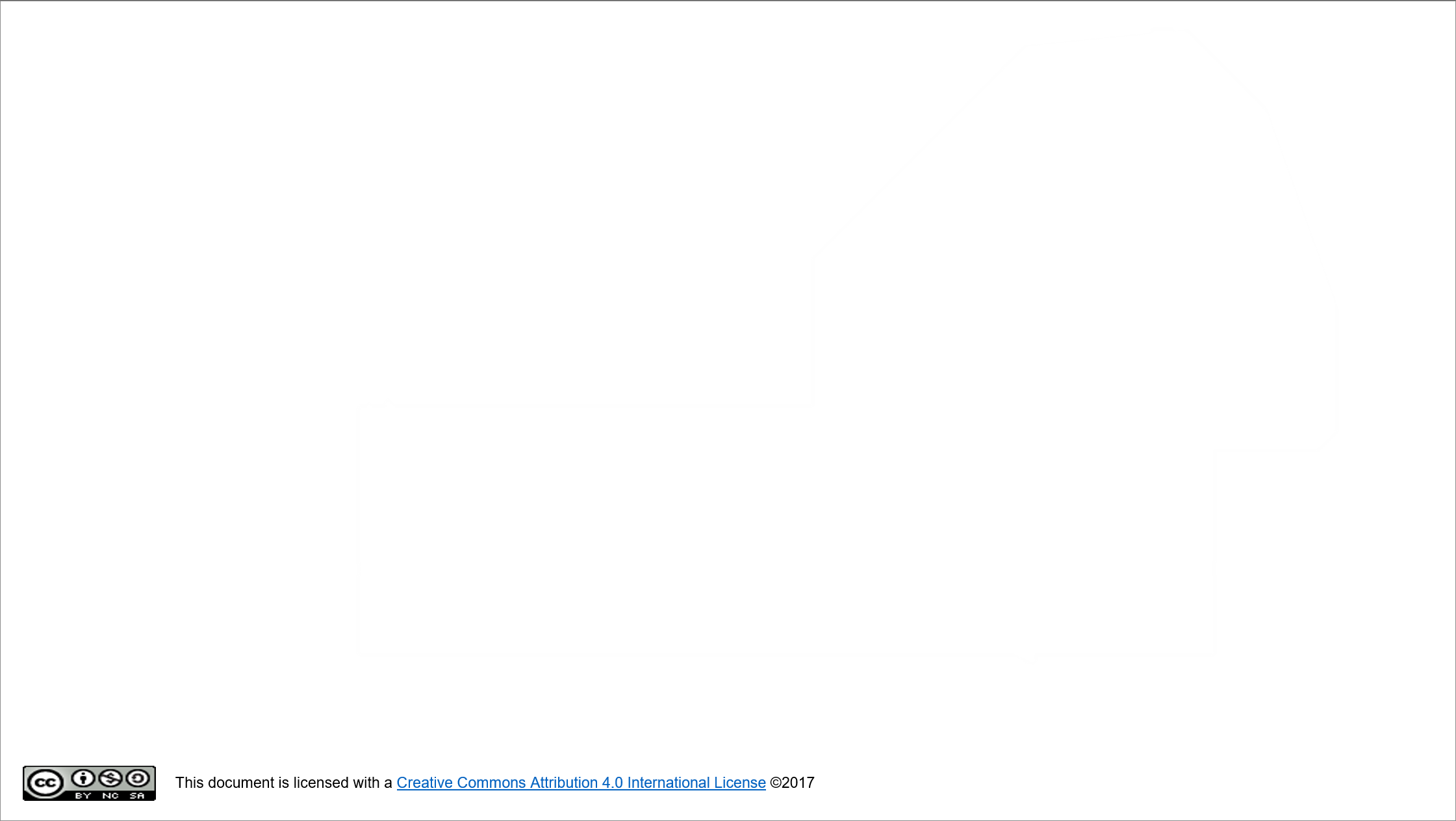 Integer Signedness Bugs and Overflows (kernel exploit)
The system interprets an unsigned variable as signed or when a signed variable is interpreted as unsigned
Can cause a negative number or extremely large number 
Results in unexpected program behavior
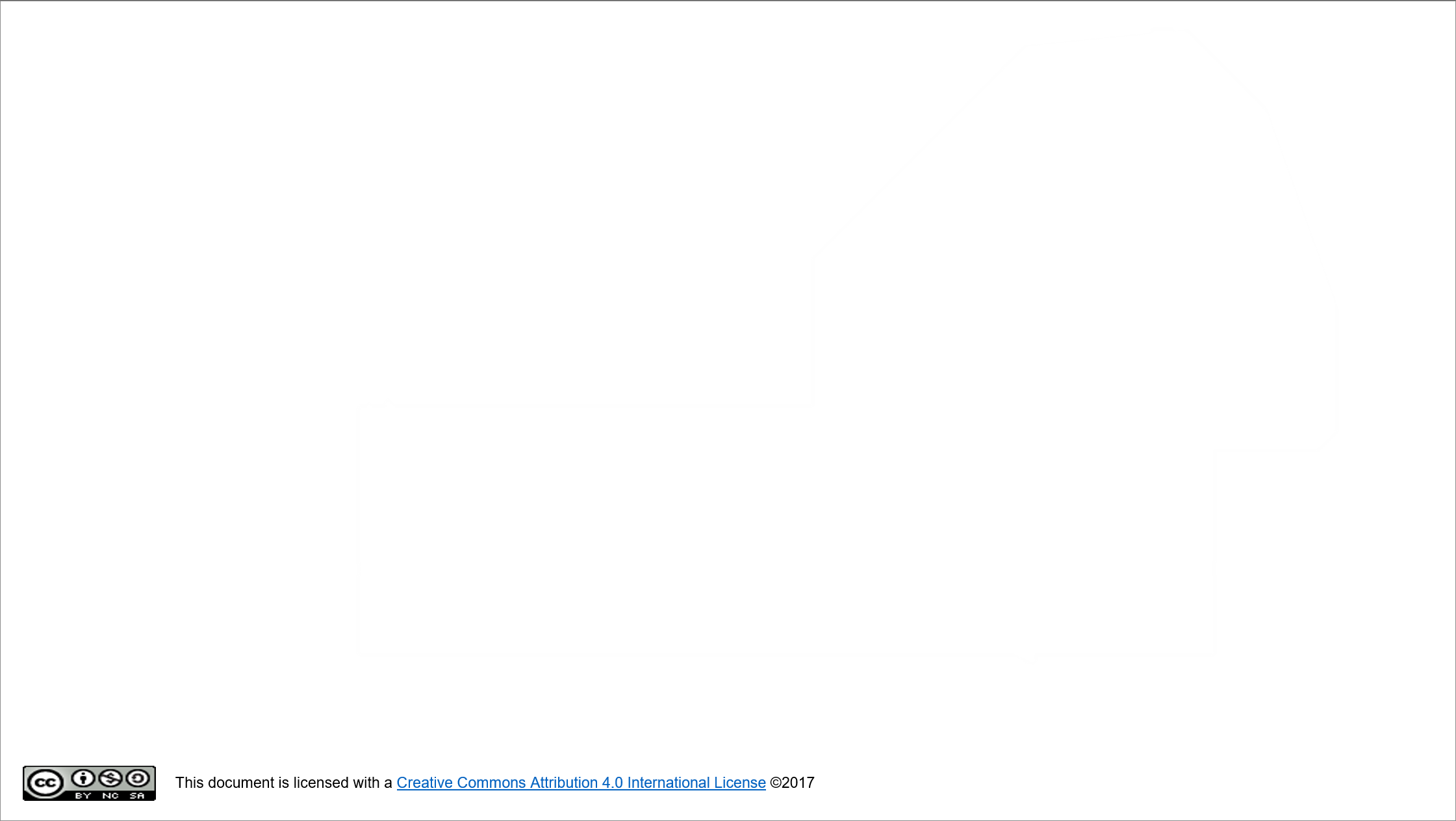 Return-Oriented Programming (kernel exploit)
An advanced version of stack smashing
Technique that allows an attacker to cause unexpected behavior in a program by hijacking program control flow without injecting any code
Chains together short instruction sequences present in a program’s address space
These short instruction sequences end in return instruction
When chained together, the attacker can use these to perform operations on the system